Valentina Tereshkova
Fait par Sarah-Maud Gosselin
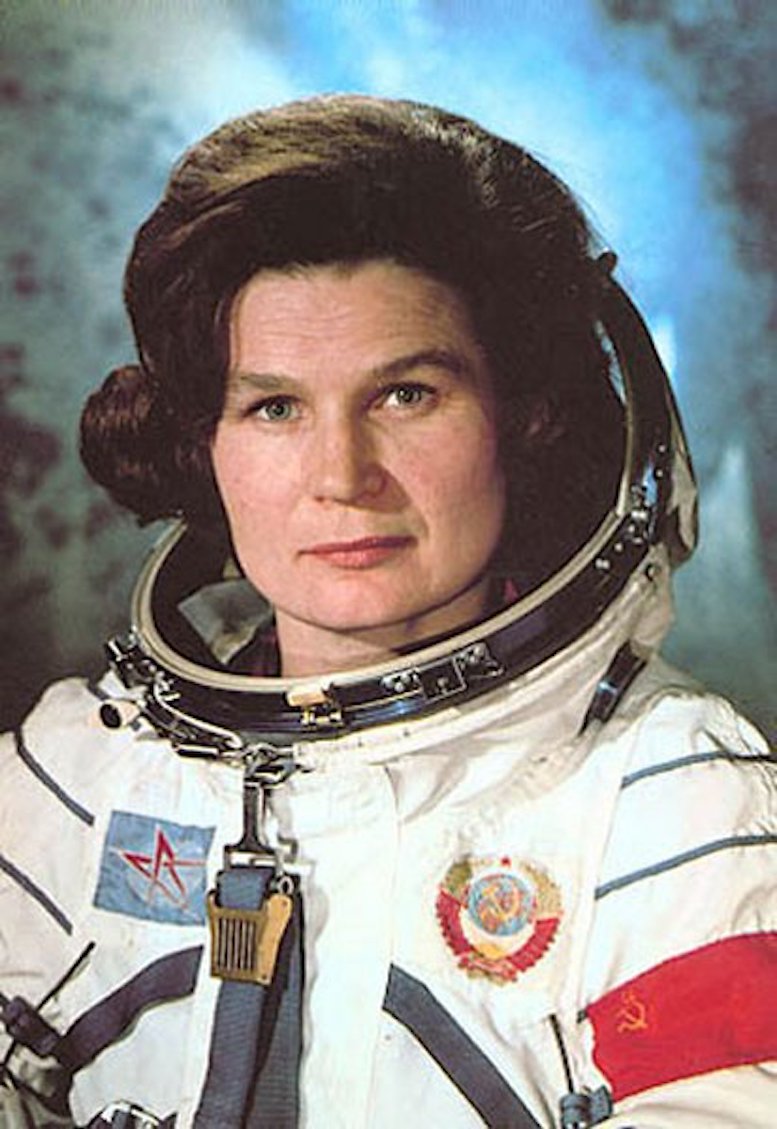 Quoi?
Valentina est une astronaute.
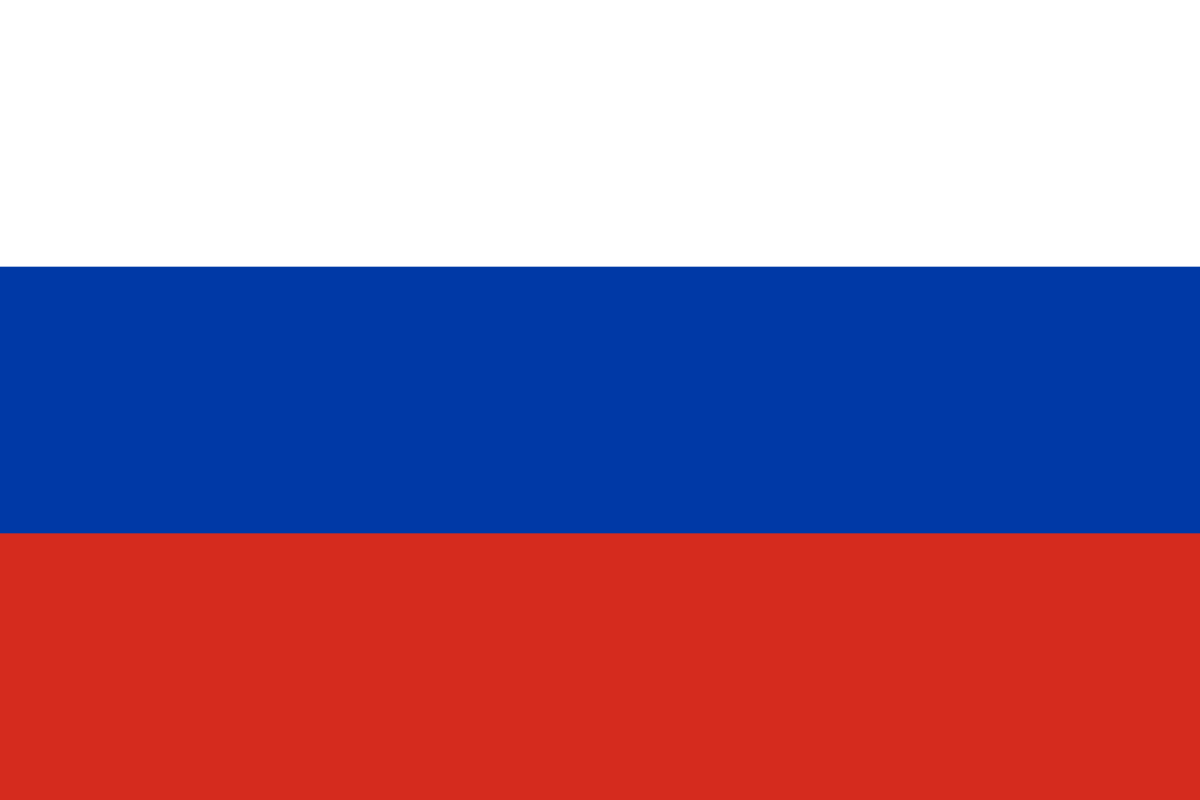 Pays
Valentina Tereshkova est russe
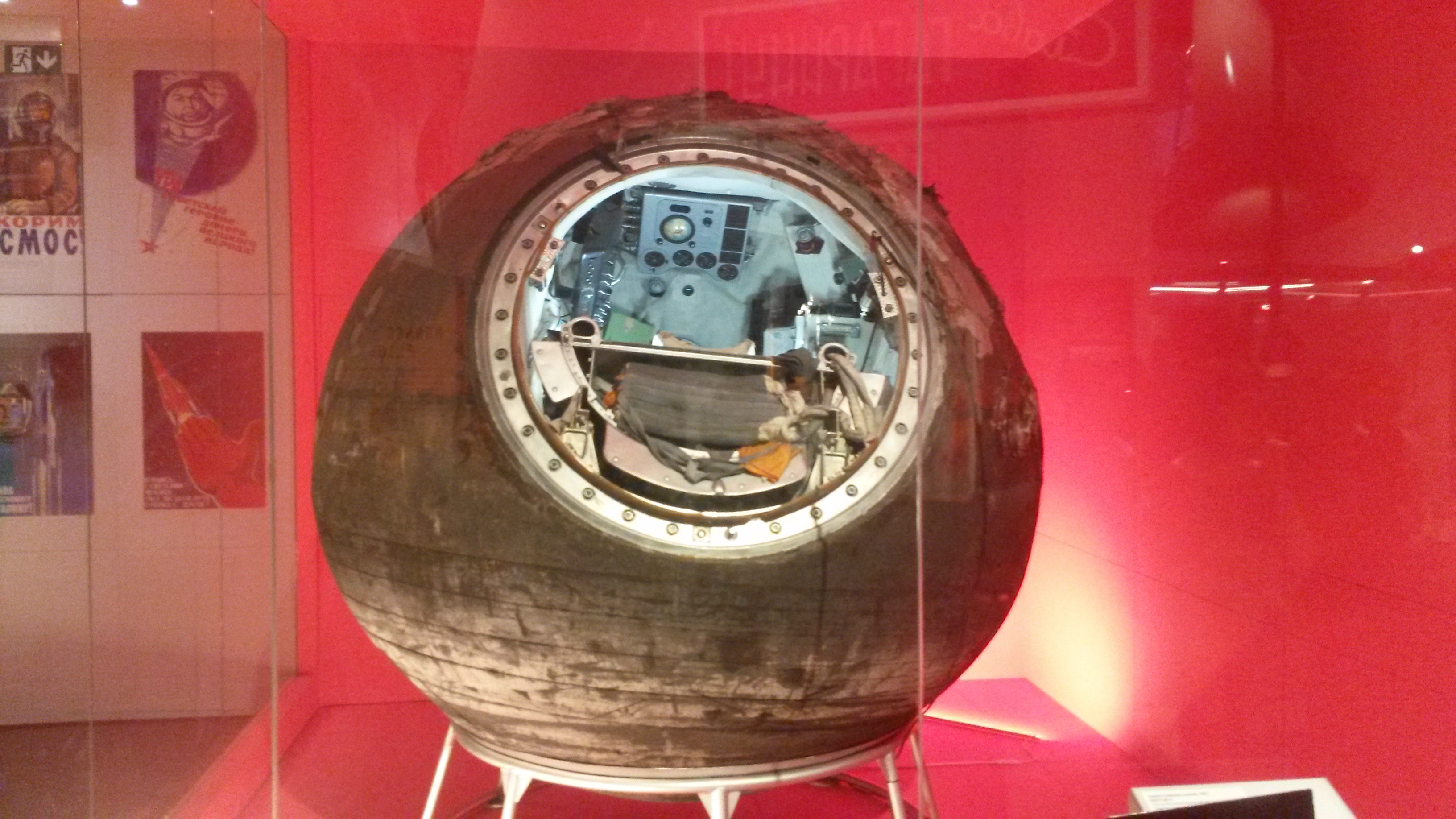 Quand
Elle est né le 6 mars 1937, sa premiére mission c'est passé le 16 juin 1963 au 19 juin 1963.
Agence
L'agence de Valentina ce nomme France-Presse.
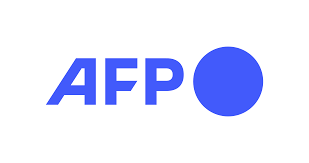 À retenir
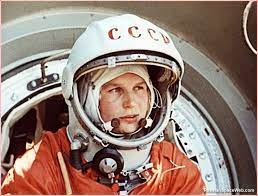 Valentina est aussi une engennieure. Elle est la plus jeune astronaute a avoir quitté la terre et aussi la premiére femme a avoir été dans l'espace.